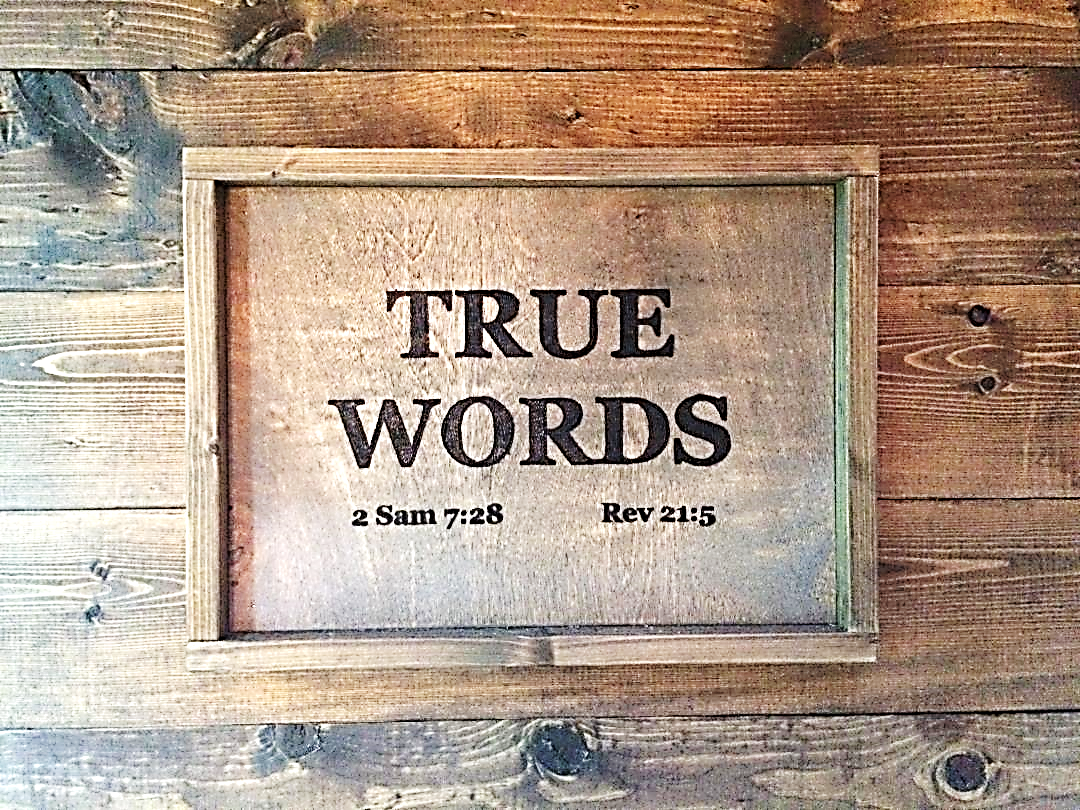 SERMON TITLE
Genesis
Chapter 16
Genesis 15:5   And he brought him forth abroad, and said, Look now toward heaven, and tell the stars, if thou be able to number them: and he said unto him, So shall thy seed be.
True Words Christian Church
Genesis 15:6   And he believed in the LORD; and he counted it to him for righteousness.
True Words Christian Church
Genesis 15:12-14   And when the sun was going down, a deep sleep fell upon Abram; and, lo, an horror of great darkness fell upon him.  13 And he said unto Abram, Know of a surety that thy seed shall be a stranger in a land that is not theirs, and shall serve them; and they shall afflict them four hundred years;  14 And also that nation, whom they shall serve, will I judge: and afterward shall they come out with great substance.
True Words Christian Church
Genesis 16:1-2   Now Sarai Abram's wife bare him no children: and she had an handmaid, an Egyptian, whose name was Hagar.  2 And Sarai said unto Abram, Behold now, the LORD hath restrained me from bearing: I pray thee, go in unto my maid; it may be that I may obtain children by her. And Abram hearkened to the voice of Sarai.
True Words Christian Church
Genesis 2:24   Therefore shall a man leave his father and his mother, and shall cleave unto his wife: and they shall be one flesh.
True Words Christian Church
Matthew 19:3-4   The Pharisees also came unto him, tempting him, and saying unto him, Is it lawful for a man to put away his wife for every cause?  4 And he answered and said unto them, Have ye not read, that he which made them at the beginning made them male and female,
True Words Christian Church
Matthew 19:5-6   And said, For this cause shall a man leave father and mother, and shall cleave to his wife: and they twain shall be one flesh?  6 Wherefore they are no more twain, but one flesh. What therefore God hath joined together, let not man put asunder.
True Words Christian Church
Matthew 19:7-9   They say unto him, Why did Moses then command to give a writing of divorcement, and to put her away?  8 He saith unto them, Moses because of the hardness of your hearts suffered you to put away your wives: but from the beginning it was not so.  9 And I say unto you, Whosoever shall put away his wife, except it be for fornication, and shall marry another, committeth adultery: and whoso marrieth her which is put away doth commit adultery.
True Words Christian Church
Genesis 3:17   And unto Adam he said, Because thou hast hearkened unto the voice of thy wife, and hast eaten of the tree, of which I commanded thee, saying, Thou shalt not eat of it: cursed is the ground for thy sake; in sorrow shalt thou eat of it all the days of thy life;
True Words Christian Church
1 Samuel 15:23-24   For rebellion is as the sin of witchcraft, and stubbornness is as iniquity and idolatry. Because thou hast rejected the word of the LORD, he hath also rejected thee from being king.  24 And Saul said unto Samuel, I have sinned: for I have transgressed the commandment of the LORD, and thy words: because I feared the people, and obeyed their voice.
True Words Christian Church
1 Samuel 1:17-18   Then Eli answered and said, Go in peace: and the God of Israel grant thee thy petition that thou hast asked of him.  18 And she said, Let thine handmaid find grace in thy sight. So the woman went her way, and did eat, and her countenance was no more sad.
True Words Christian Church
1 Samuel 1:19-20   And they rose up in the morning early, and worshipped before the LORD, and returned, and came to their house to Ramah: and Elkanah knew Hannah his wife; and the LORD remembered her.  20 Wherefore it came to pass, when the time was come about after Hannah had conceived, that she bare a son, and called his name Samuel, saying, Because I have asked him of the LORD.
True Words Christian Church
Genesis 29:31   And when the LORD saw that Leah was hated, he opened her womb: but Rachel was barren.
True Words Christian Church
Genesis 30:22   And God remembered Rachel, and God hearkened to her, and opened her womb.
True Words Christian Church
1 Samuel 1:5-6   But unto Hannah he gave a worthy portion; for he loved Hannah: but the LORD had shut up her womb.  6 And her adversary also provoked her sore, for to make her fret, because the LORD had shut up her womb.
True Words Christian Church
Genesis 20:18   For the LORD had fast closed up all the wombs of the house of Abimelech, because of Sarah Abraham's wife.
True Words Christian Church
Judges 13:2-3   And there was a certain man of Zorah, of the family of the Danites, whose name was Manoah; and his wife was barren, and bare not.  3 And the angel of the LORD appeared unto the woman, and said unto her, Behold now, thou art barren, and bearest not: but thou shalt conceive, and bear a son.
True Words Christian Church
Genesis 38:8-10   And Judah said unto Onan, Go in unto thy brother's wife, and marry her, and raise up seed to thy brother.  9 And Onan knew that the seed should not be his; and it came to pass, when he went in unto his brother's wife, that he spilled it on the ground, lest that he should give seed to his brother.  10 And the thing which he did displeased the LORD: wherefore he slew him also.
True Words Christian Church
Genesis 16:3   And Sarai Abram's wife took Hagar her maid the Egyptian, after Abram had dwelt ten years in the land of Canaan, and gave her to her husband Abram to be his wife.
True Words Christian Church
Genesis 4:16-17   And Cain went out from the presence of the LORD, and dwelt in the land of Nod, on the east of Eden.  17 And Cain knew his wife; and she conceived, and bare Enoch: and he builded a city, and called the name of the city, after the name of his son, Enoch.
True Words Christian Church
Genesis 4:18-19   And unto Enoch was born Irad: and Irad begat Mehujael: and Mehujael begat Methusael: and Methusael begat Lamech.  19 And Lamech took unto him two wives: the name of the one was Adah, and the name of the other Zillah.
True Words Christian Church
Genesis 16:4   And he went in unto Hagar, and she conceived: and when she saw that she had conceived, her mistress was despised in her eyes.
True Words Christian Church
Genesis 16:5   And Sarai said unto Abram, My wrong be upon thee: I have given my maid into thy bosom; and when she saw that she had conceived, I was despised in her eyes: the LORD judge between me and thee.
True Words Christian Church
Genesis 16:6   But Abram said unto Sarai, Behold, thy maid is in thy hand; do to her as it pleaseth thee. And when Sarai dealt hardly with her, she fled from her face.
True Words Christian Church
Genesis 16:7   And the angel of the LORD found her by a fountain of water in the wilderness, by the fountain in the way to Shur.
True Words Christian Church
Genesis 25:17-18   And these are the years of the life of Ishmael, an hundred and thirty and seven years: and he gave up the ghost and died; and was gathered unto his people.  18 And they dwelt from Havilah unto Shur, that is before Egypt, as thou goest toward Assyria: and he died in the presence of all his brethren.
True Words Christian Church
Exodus 15:22   So Moses brought Israel from the Red sea, and they went out into the wilderness of Shur; and they went three days in the wilderness, and found no water.
True Words Christian Church
1 Samuel 15:7   And Saul smote the Amalekites from Havilah until thou comest to Shur, that is over against Egypt.
True Words Christian Church
Genesis 16:8   And he said, Hagar, Sarai's maid, whence camest thou? and whither wilt thou go? And she said, I flee from the face of my mistress Sarai.
True Words Christian Church
Genesis 16:9   And the angel of the LORD said unto her, Return to thy mistress, and submit thyself under her hands.
True Words Christian Church
Genesis 16:10   And the angel of the LORD said unto her, I will multiply thy seed exceedingly, that it shall not be numbered for multitude.
True Words Christian Church
Daniel 3:24-25   Then Nebuchadnezzar the king was astonied, and rose up in haste, and spake, and said unto his counsellers, Did not we cast three men bound into the midst of the fire? They answered and said unto the king, True, O king.  25 He answered and said, Lo, I see four men loose, walking in the midst of the fire, and they have no hurt; and the form of the fourth is like the Son of God.
True Words Christian Church
Daniel 3:26   Then Nebuchadnezzar came near to the mouth of the burning fiery furnace, and spake, and said, Shadrach, Meshach, and Abed-nego, ye servants of the most high God, come forth, and come hither. Then Shadrach, Meshach, and Abed-nego, came forth of the midst of the fire.
True Words Christian Church
Daniel 3:27   And the princes, governors, and captains, and the king's counsellers, being gathered together, saw these men, upon whose bodies the fire had no power, nor was an hair of their head singed, neither were their coats changed, nor the smell of fire had passed on them.
True Words Christian Church
Daniel 3:28   Then Nebuchadnezzar spake, and said, Blessed be the God of Shadrach, Meshach, and Abed-nego, who hath sent his angel, and delivered his servants that trusted in him, and have changed the king's word, and yielded their bodies, that they might not serve nor worship any god, except their own God.
True Words Christian Church
Matthew 5:45   That ye may be the children of your Father which is in heaven: for he maketh his sun to rise on the evil and on the good, and sendeth rain on the just and on the unjust.
True Words Christian Church
Psalm 145:9   The LORD is good to all: and his tender mercies are over all his works.
True Words Christian Church
Genesis 17:19   And God said, Sarah thy wife shall bear thee a son indeed; and thou shalt call his name Isaac: and I will establish my covenant with him for an everlasting covenant, and with his seed after him.
True Words Christian Church
Genesis 17:20-21   And as for Ishmael, I have heard thee: Behold, I have blessed him, and will make him fruitful, and will multiply him exceedingly; twelve princes shall he beget, and I will make him a great nation.  21 But my covenant will I establish with Isaac, which Sarah shall bear unto thee at this set time in the next year.
True Words Christian Church
Genesis 16:11   And the angel of the LORD said unto her, Behold, thou art with child, and shalt bear a son, and shalt call his name Ishmael; because the LORD hath heard thy affliction.
True Words Christian Church
Genesis 16:12   And he will be a wild man; his hand will be against every man, and every man's hand against him; and he shall dwell in the presence of all his brethren.
True Words Christian Church
Genesis 21:7-9   And she said, Who would have said unto Abraham, that Sarah should have given children suck? for I have born him a son in his old age.  8 And the child grew, and was weaned: and Abraham made a great feast the same day that Isaac was weaned.  9 And Sarah saw the son of Hagar the Egyptian, which she had born unto Abraham, mocking.
True Words Christian Church
Genesis 21:10-11   Wherefore she said unto Abraham, Cast out this bondwoman and her son: for the son of this bondwoman shall not be heir with my son, even with Isaac.  11 And the thing was very grievous in Abraham's sight because of his son.
True Words Christian Church
Genesis 21:12-13   And God said unto Abraham, Let it not be grievous in thy sight because of the lad, and because of thy bondwoman; in all that Sarah hath said unto thee, hearken unto her voice; for in Isaac shall thy seed be called.  13 And also of the son of the bondwoman will I make a nation, because he is thy seed.
True Words Christian Church
Genesis 21:14-15   And Abraham rose up early in the morning, and took bread, and a bottle of water, and gave it unto Hagar, putting it on her shoulder, and the child, and sent her away: and she departed, and wandered in the wilderness of Beer-sheba.  15 And the water was spent in the bottle, and she cast the child under one of the shrubs.
True Words Christian Church
Genesis 21:16-17   And she went, and sat her down over against him a good way off, as it were a bowshot: for she said, Let me not see the death of the child. And she sat over against him, and lift up her voice, and wept.  17 And God heard the voice of the lad; and the angel of God called to Hagar out of heaven, and said unto her, What aileth thee, Hagar? fear not; for God hath heard the voice of the lad where he is.
True Words Christian Church
Genesis 21:18-21   Arise, lift up the lad, and hold him in thine hand; for I will make him a great nation.  19 And God opened her eyes, and she saw a well of water; and she went, and filled the bottle with water, and gave the lad drink.  20 And God was with the lad; and he grew, and dwelt in the wilderness, and became an archer.  21 And he dwelt in the wilderness of Paran: and his mother took him a wife out of the land of Egypt.
True Words Christian Church
Galatians 4:21-22   Tell me, ye that desire to be under the law, do ye not hear the law?  22 For it is written, that Abraham had two sons, the one by a bondmaid, the other by a freewoman.
True Words Christian Church
Galatians 4:23   But he who was of the bondwoman was born after the flesh; but he of the freewoman was by promise.
True Words Christian Church
Galatians 4:24   Which things are an allegory: for these are the two covenants; the one from the mount Sinai, which gendereth to bondage, which is Agar.
True Words Christian Church
Galatians 4:25-26   For this Agar is mount Sinai in Arabia, and answereth to Jerusalem which now is, and is in bondage with her children.  26 But Jerusalem which is above is free, which is the mother of us all.
True Words Christian Church
Revelation 2:9   I know thy works, and tribulation, and poverty, (but thou art rich) and I know the blasphemy of them which say they are Jews, and are not, but are the synagogue of Satan.
True Words Christian Church
Galatians 4:27-28   For it is written, Rejoice, thou barren that bearest not; break forth and cry, thou that travailest not: for the desolate hath many more children than she which hath an husband.  28 Now we, brethren, as Isaac was, are the children of promise.
True Words Christian Church
Galatians 4:29   But as then he that was born after the flesh persecuted him that was born after the Spirit, even so it is now.
True Words Christian Church
Galatians 4:30-31   Nevertheless what saith the scripture? Cast out the bondwoman and her son: for the son of the bondwoman shall not be heir with the son of the freewoman.  31 So then, brethren, we are not children of the bondwoman, but of the free.
True Words Christian Church
Judges 11:1-2   Now Jephthah the Gileadite was a mighty man of valour, and he was the son of an harlot: and Gilead begat Jephthah.  2 And Gilead's wife bare him sons; and his wife's sons grew up, and they thrust out Jephthah, and said unto him, Thou shalt not inherit in our father's house; for thou art the son of a strange woman.
True Words Christian Church
Genesis 16:13-14   And she called the name of the LORD that spake unto her, Thou God seest me: for she said, Have I also here looked after him that seeth me?  14 Wherefore the well was called Beer-lahai-roi; behold, it is between Kadesh and Bered.
True Words Christian Church
2 Chronicles 16:9   For the eyes of the LORD run to and fro throughout the whole earth, to shew himself strong in the behalf of them whose heart is perfect toward him. Herein thou hast done foolishly: therefore from henceforth thou shalt have wars.
True Words Christian Church
Genesis 16:15-16   And Hagar bare Abram a son: and Abram called his son's name, which Hagar bare, Ishmael.  16 And Abram was fourscore and six years old, when Hagar bare Ishmael to Abram.
True Words Christian Church